Day 3 Warm-up
Simplify
1.			     		2.              

                Write as a radical 
3. 					4.
            Write as an exponent 
5. 					6.
H
O
M
E
W
O
R
K

A
N
S
W
E
R
S
What we didn’t get to yesterday
Simplify numbers with rational exponents:



Simplify
What do you think about these?
Solving Radical Equations
To Solve Radical Equations:
1. Isolate the _____________ (or one of the radicals) to one side of the equal sign. 
2. If the radical is a square root, __________ each side of the equation. (If the radical is not a square root, raise each side to a power equal to the index of the root.) 
3. ____________ the resulting equation. 
4. Check your answer(s) to avoid _____________ roots.
Solving an Equationwith Rational Exponents
Isolate the variable and then raise each side of the equation to the power of the denominator. Then, take the nth root.
Example:
Solving an Equationwith One Radical
Isolate the radical, then square both sides! 
Example:
Solving an Equationwith Two Radicals
Put a radical on each side, then square both sides!! 
Example:
More Examples!!
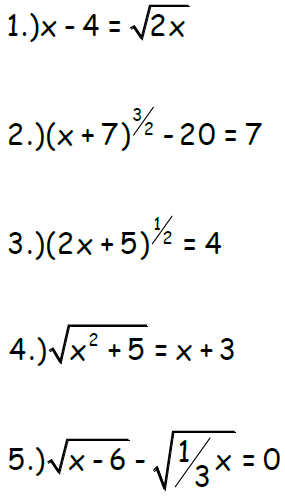